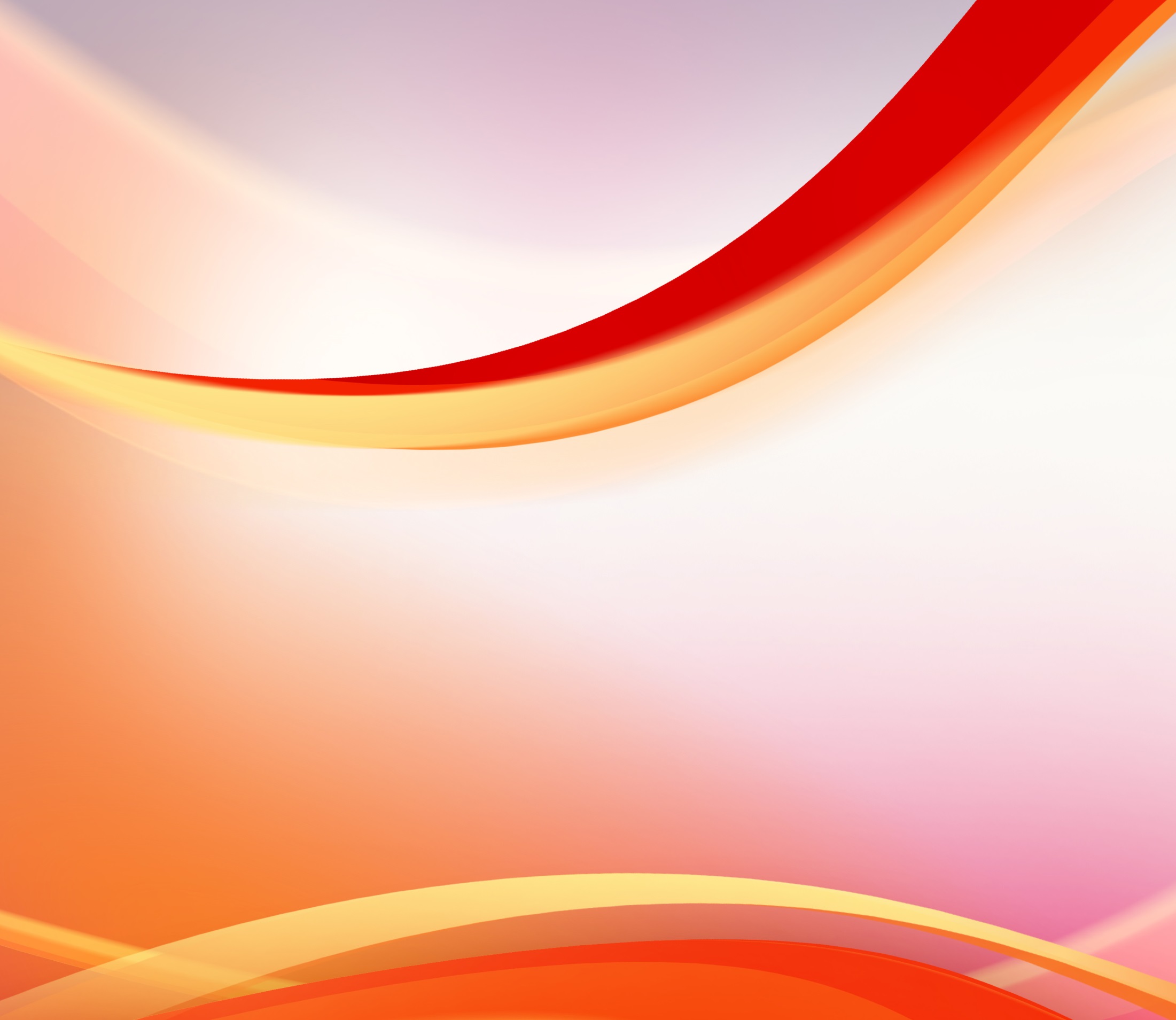 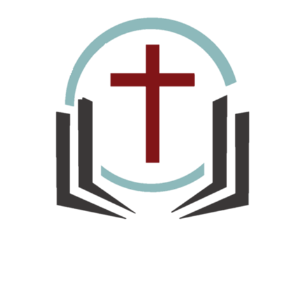 المؤمن تلميذ للمسيح في البشارة
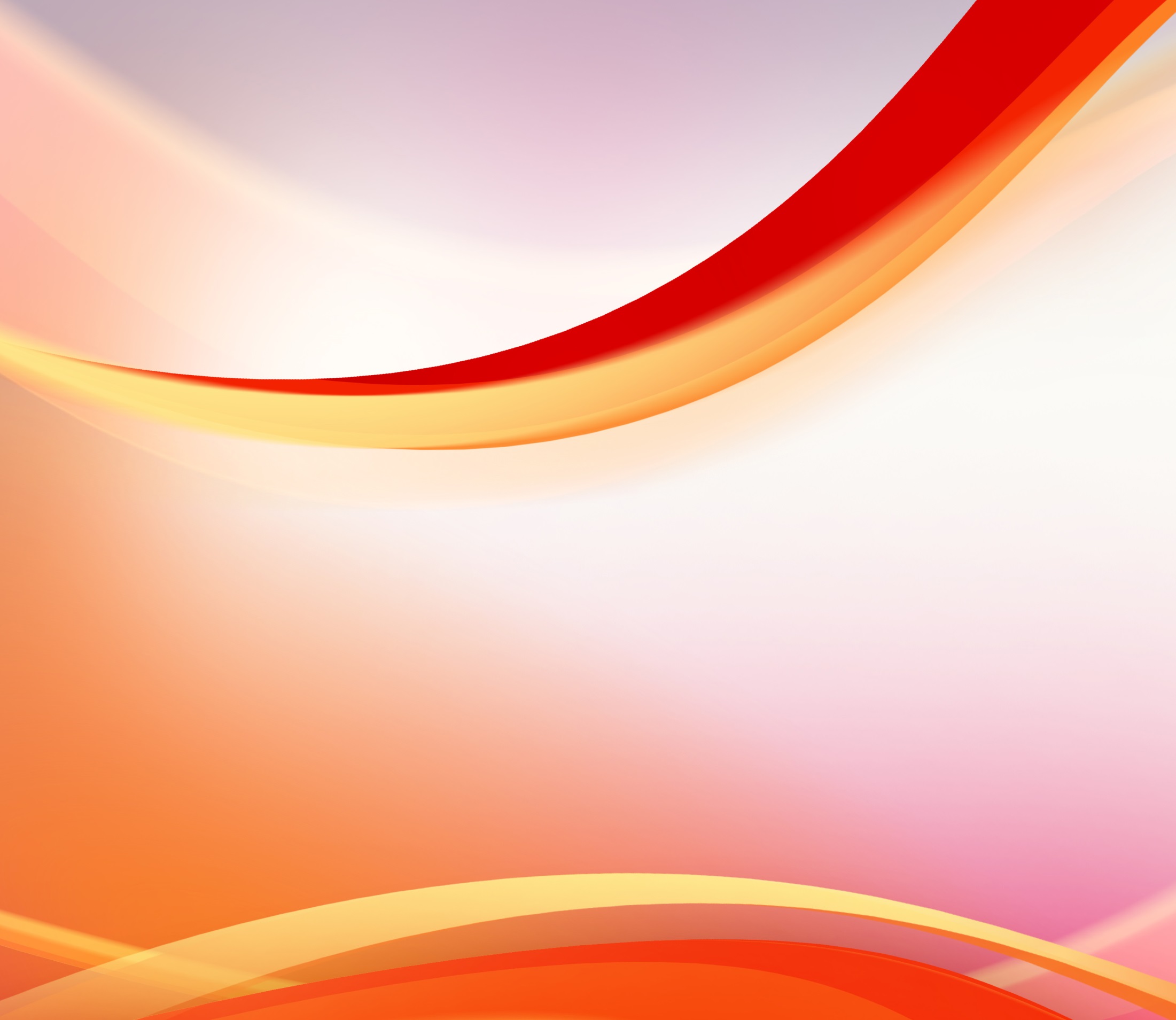 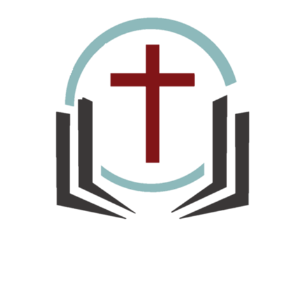 لو 2: 10و11
هَا أَنَا أُبَشِّرُكُمْ بِفَرَحٍ عَظِيمٍ يَكُونُ لِجَمِيعِ الشَّعْبِ: أَنَّهُ وُلِدَ لَكُمُ الْيَوْمَ فِي مَدِينَةِ دَاوُدَ مُخَلِّصٌ هُوَ الْمَسِيحُ الرَّبُّ.
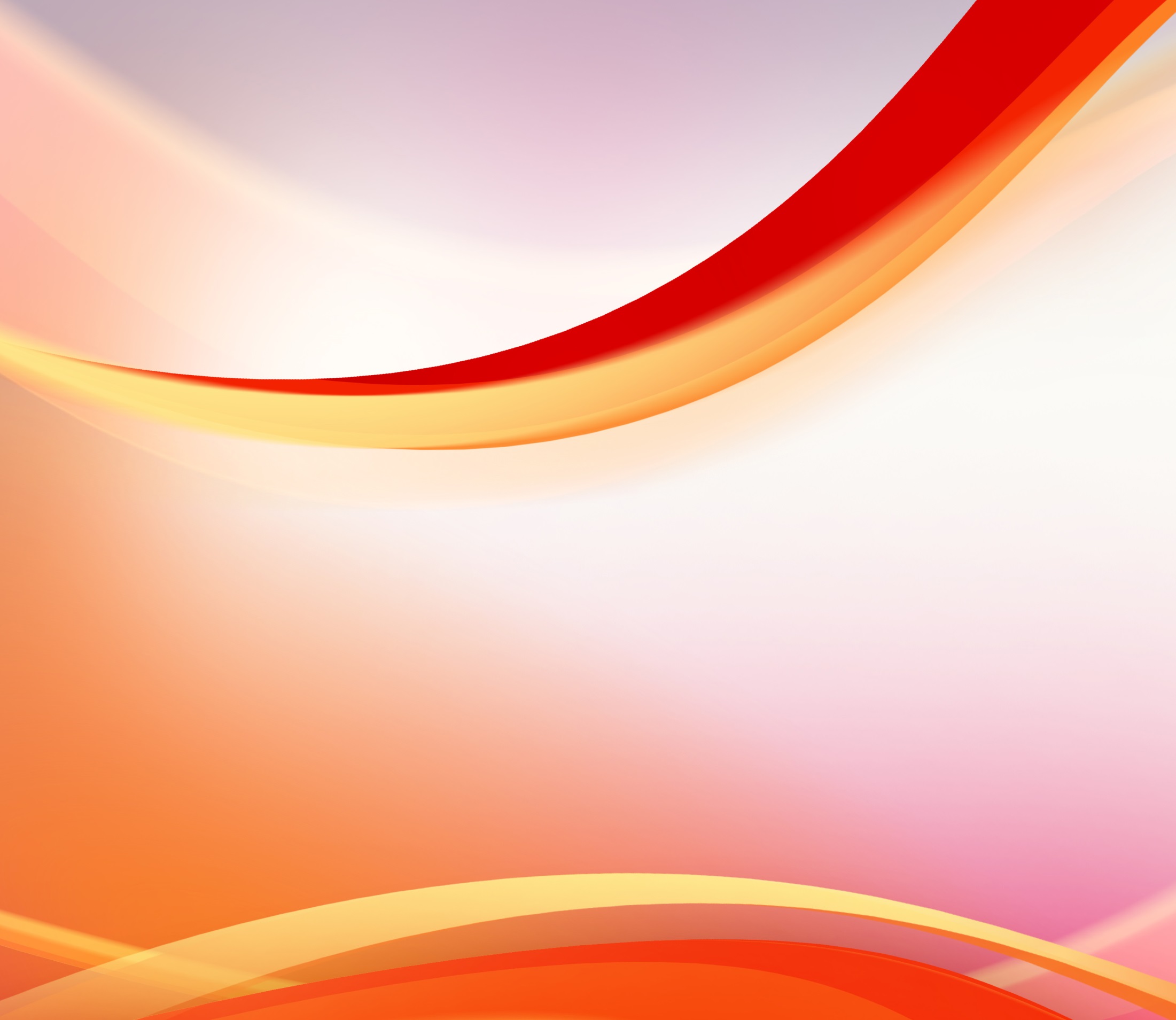 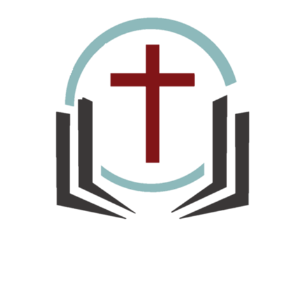 مر 6: 7-13
7وَدَعَا الاثْنَيْ عَشَرَ وَابْتَدَأَ يُرْسِلُهُمُ اثْنَيْنِ اثْنَيْنِ، وَأَعْطَاهُمْ سُلْطَانًا عَلَى الأَرْوَاحِ النَّجِسَةِ،
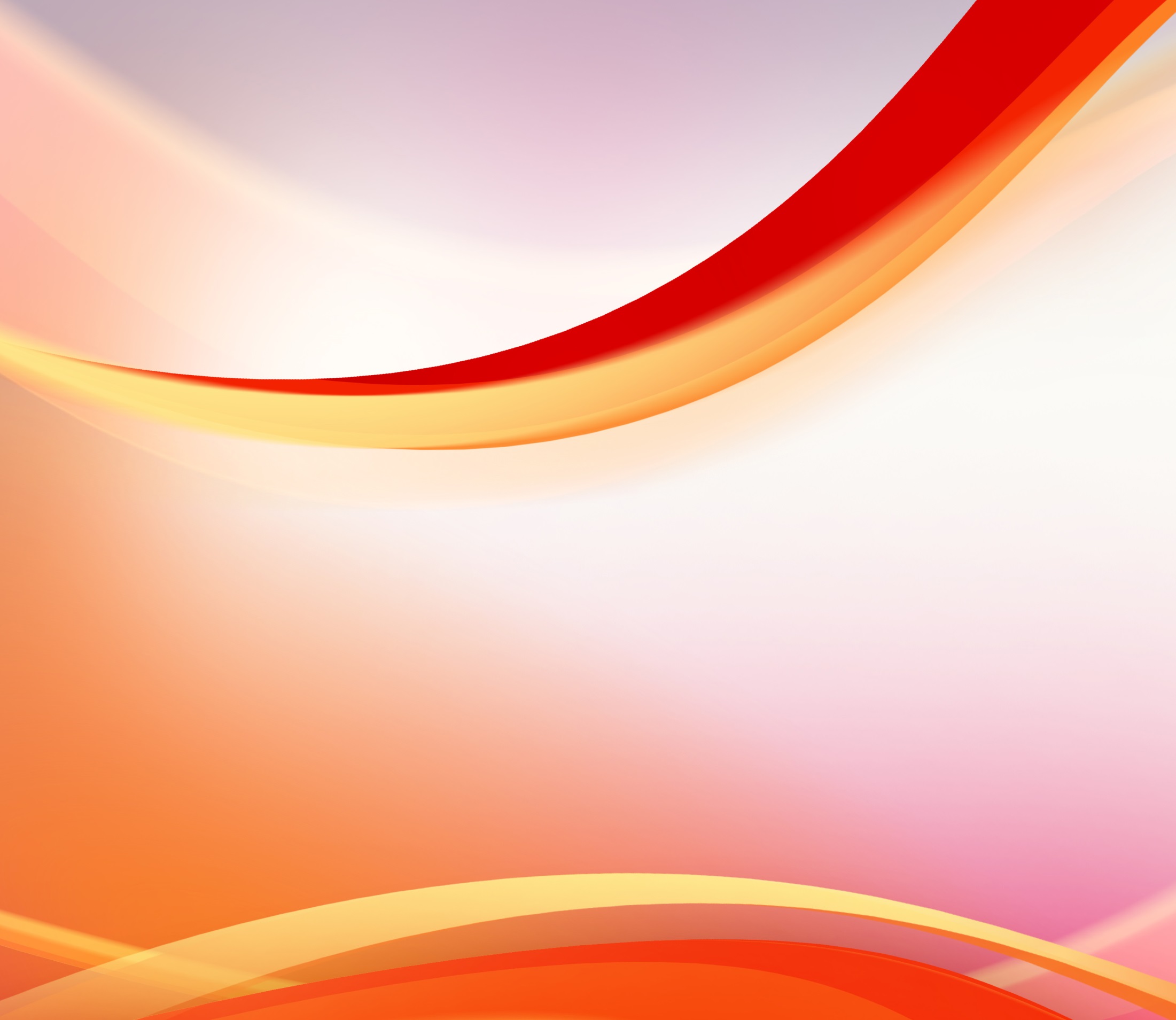 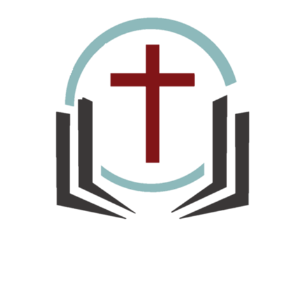 مر 6: 7-13
8وَأَوْصَاهُمْ أَنْ لاَ يَحْمِلُوا شَيْئًا لِلطَّرِيقِ غَيْرَ عَصًا فَقَطْ، لاَ مِزْوَدًا وَلاَ خُبْزًا وَلاَ نُحَاسًا فِي الْمِنْطَقَةِ.
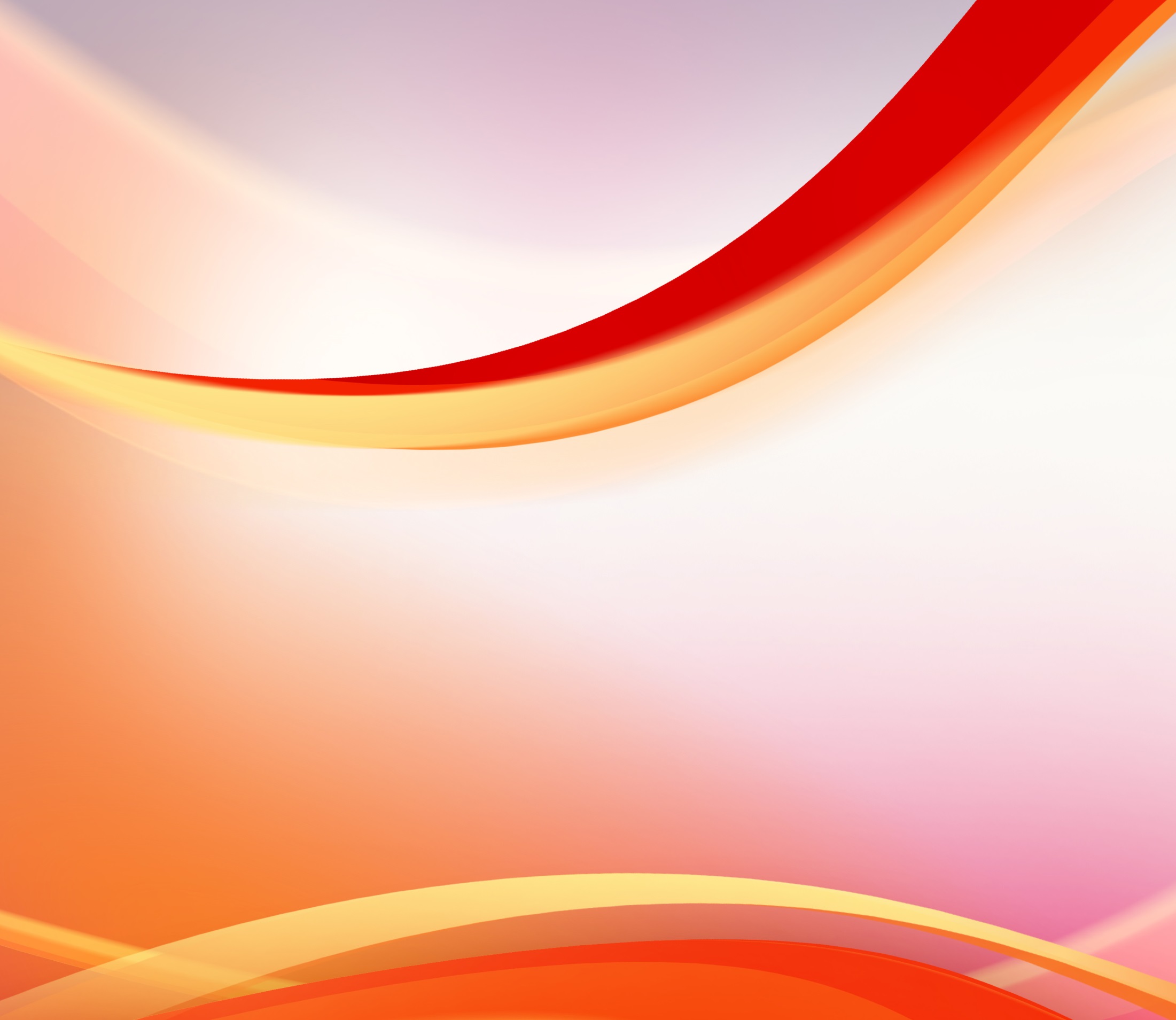 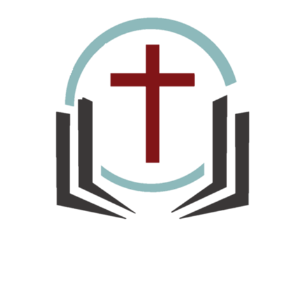 مر 6: 7-13
9بَلْ يَكُونُوا مَشْدُودِينَ بِنِعَال، وَلاَ يَلْبَسُوا ثَوْبَيْنِ. 10وَقَالَ لَهُمْ:«حَيْثُمَا دَخَلْتُمْ بَيْتًا فَأَقِيمُوا فِيهِ حَتَّى تَخْرُجُوا مِنْ هُنَاكَ.
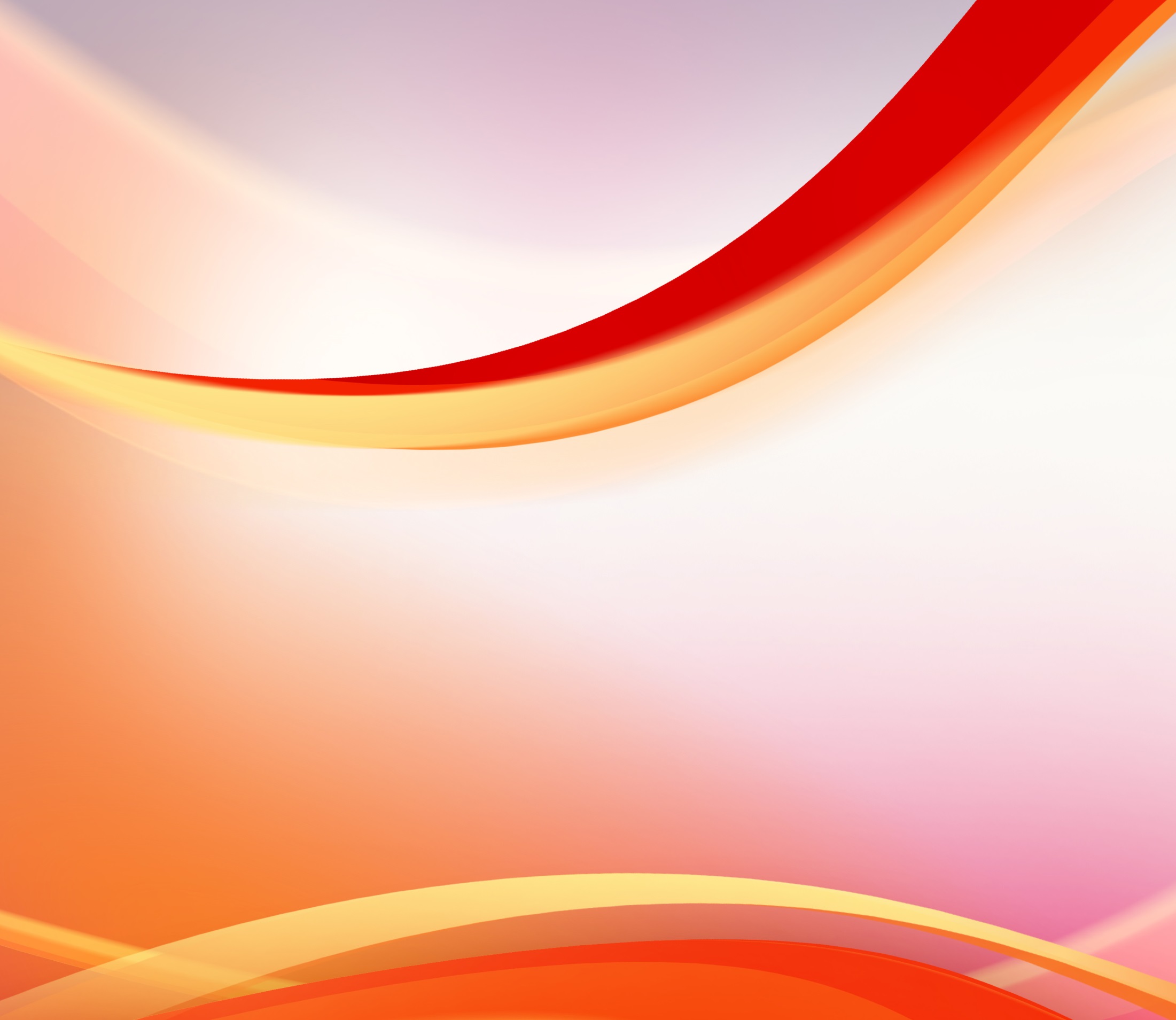 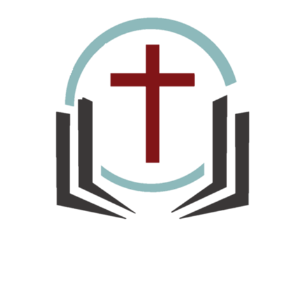 مر 6: 7-13
11وَكُلُّ مَنْ لاَ يَقْبَلُكُمْ وَلاَ يَسْمَعُ لَكُمْ، فَاخْرُجُوا مِنْ هُنَاكَ وَانْفُضُوا التُّرَابَ الَّذِي تَحْتَ أَرْجُلِكُمْ شَهَادَةً عَلَيْهِمْ. اَلْحَقَّ أَقُولُ لَكُمْ: سَتَكُونُ لأَرْضِ سَدُومَ وَعَمُورَةَ يَوْمَ الدِّينِ حَالَةٌ أَكْثَرُ احْتِمَالاً مِمَّا لِتِلْكَ الْمَدِينَةِ».
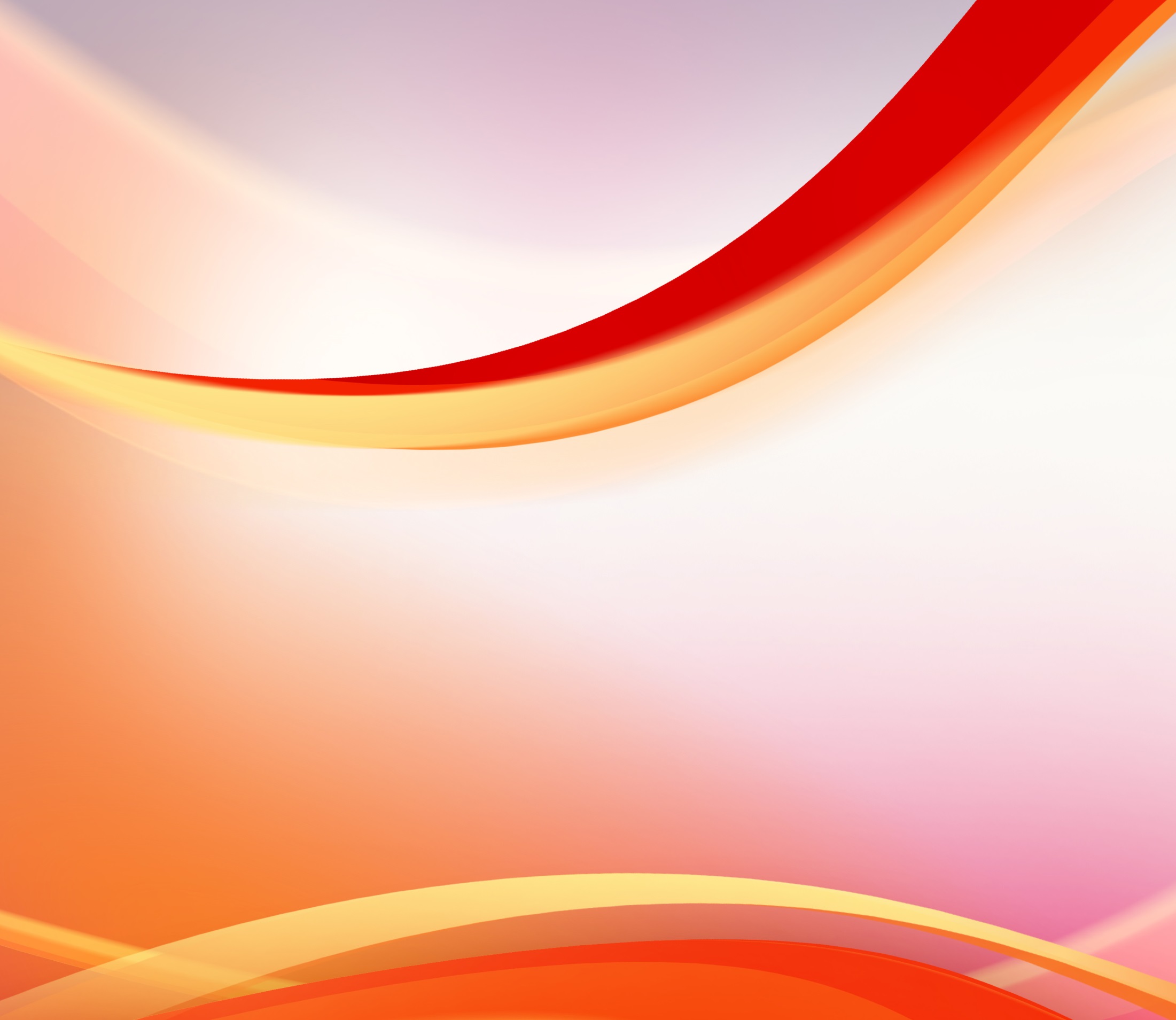 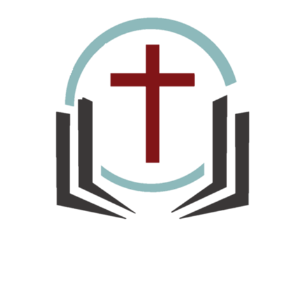 مر 6: 7-13
12فَخَرَجُوا وَصَارُوا يَكْرِزُونَ أَنْ يَتُوبُوا.
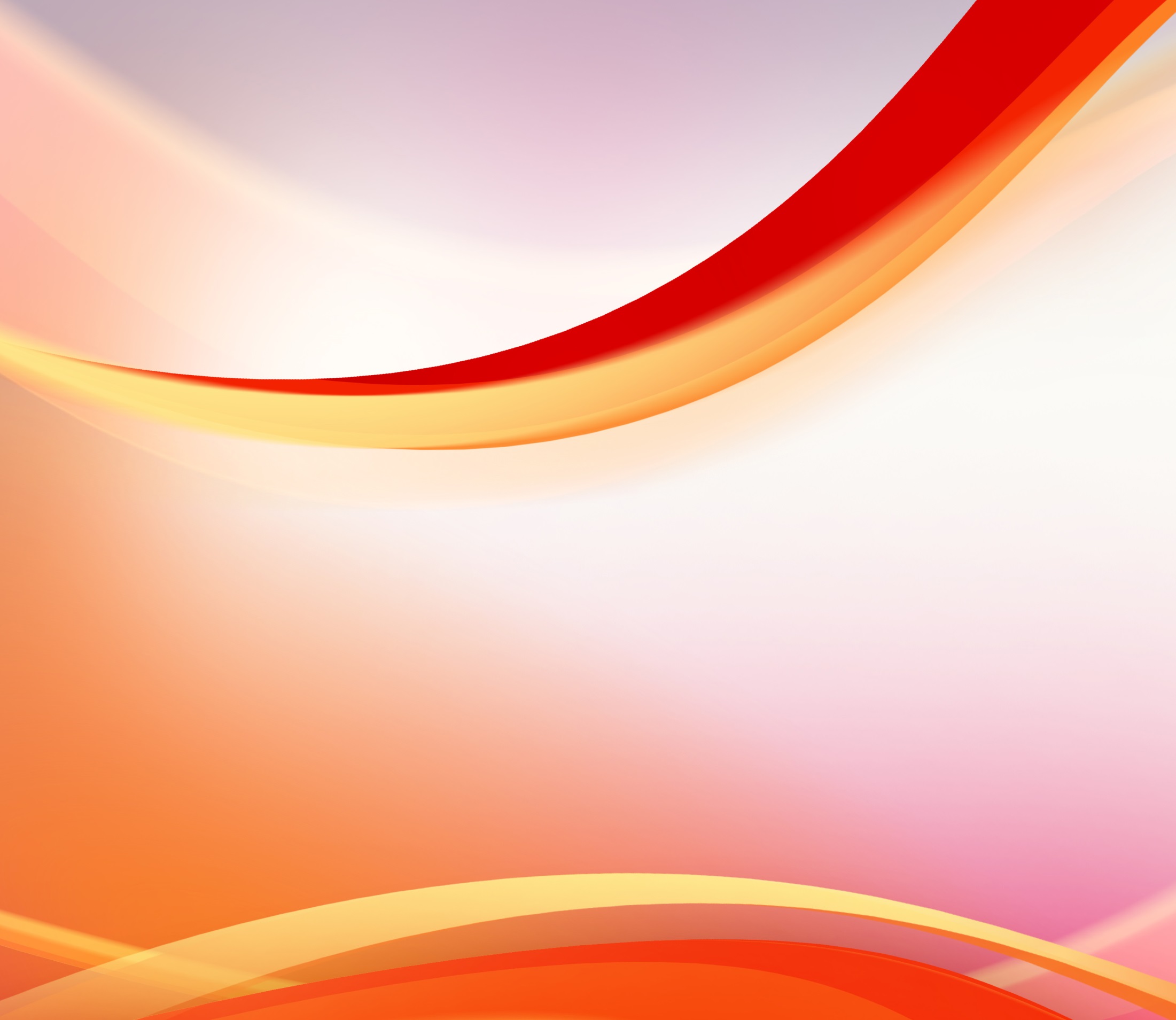 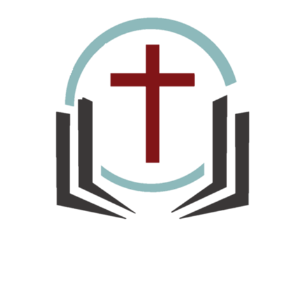 مر 6: 7-13
13وَأَخْرَجُوا شَيَاطِينَ كَثِيرَةً، وَدَهَنُوا بِزَيْتٍ مَرْضَى كَثِيرِينَ فَشَفَوْهُمْ.
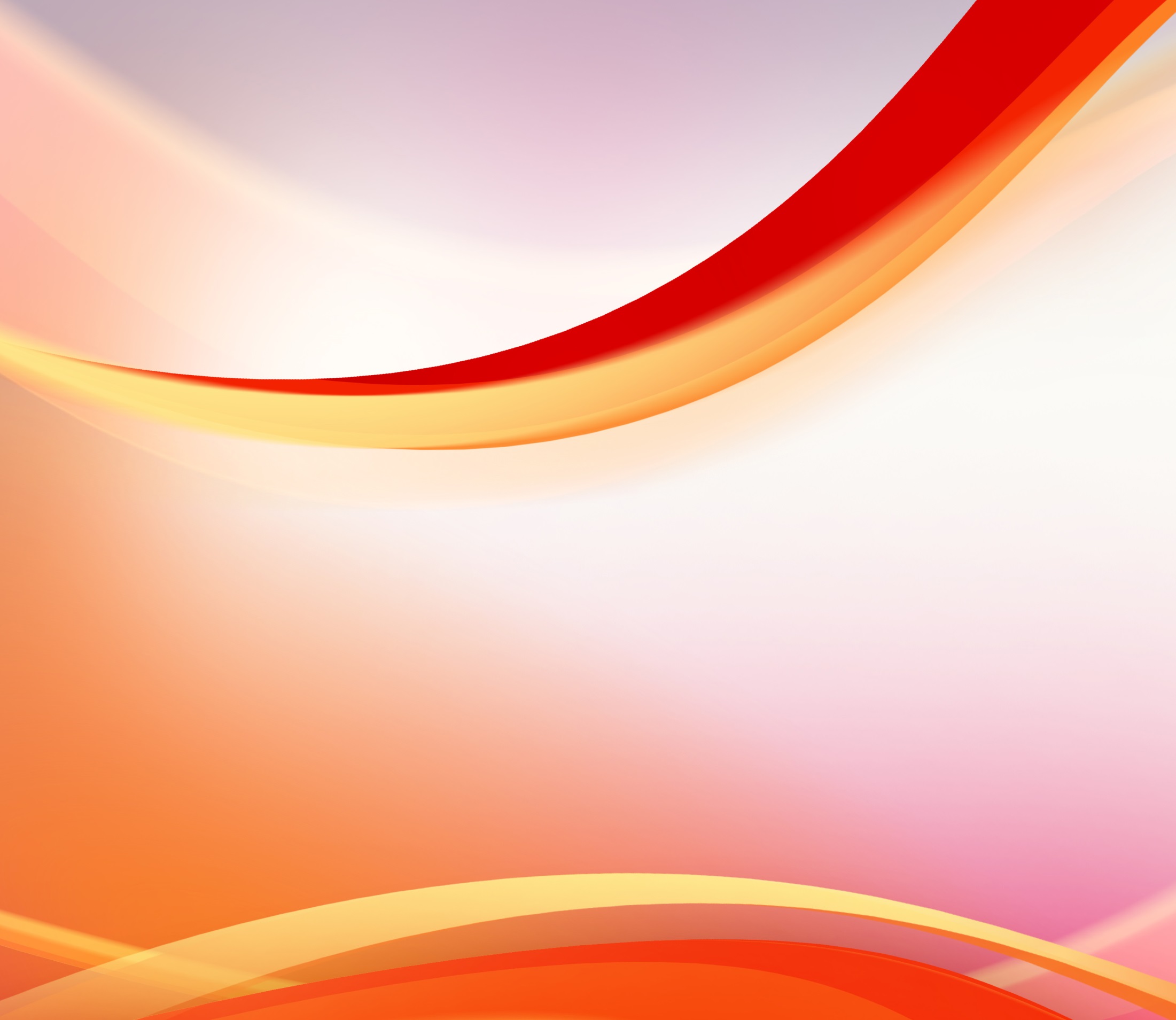 المؤمن تلميذ للمسيح في البشارة
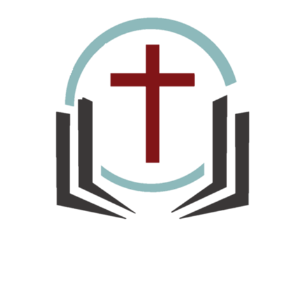 أولاً. الدعوة إلى الكرازة:
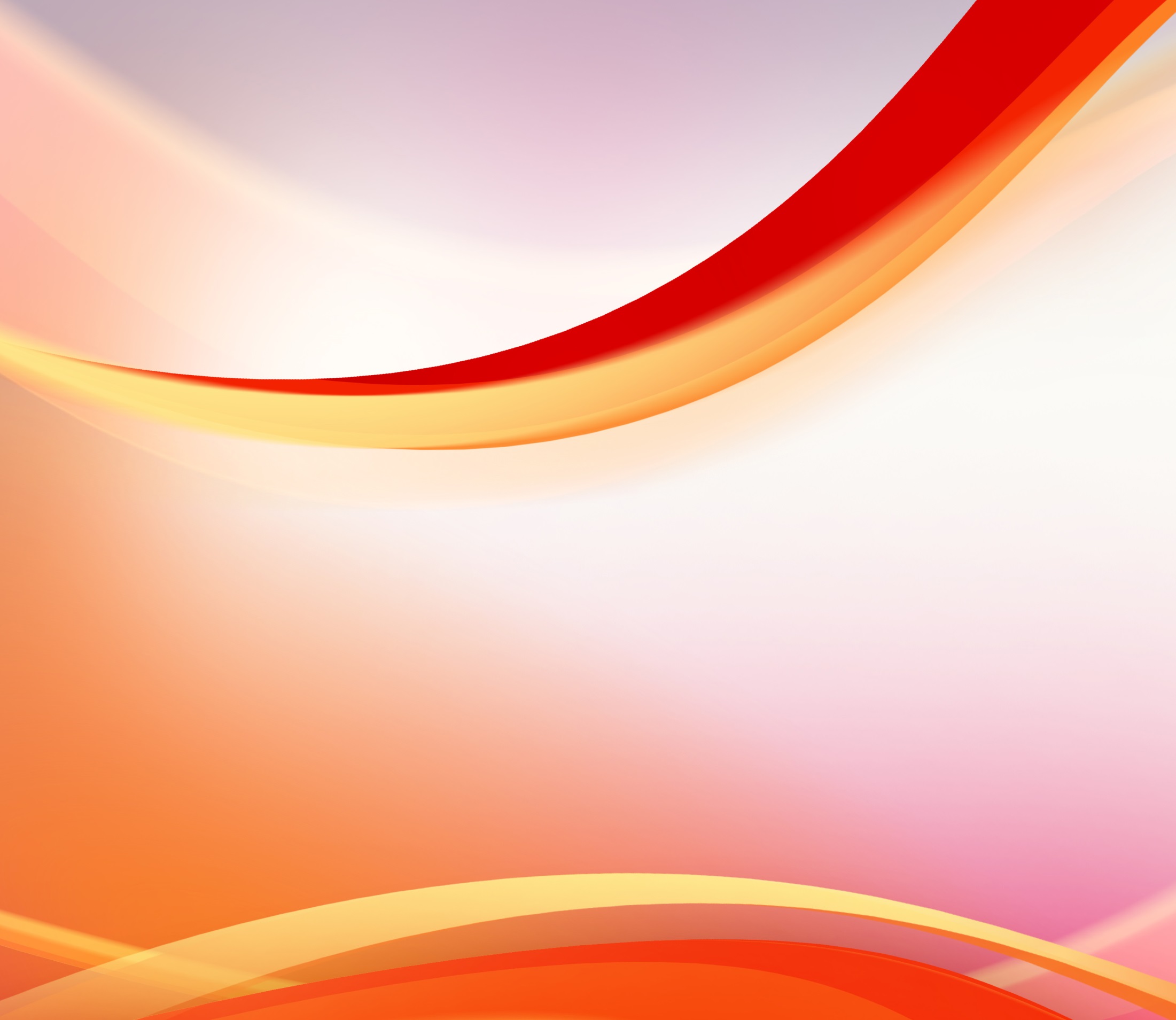 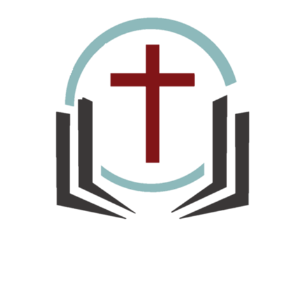 مر 6: 7-13
7وَدَعَا الاثْنَيْ عَشَرَ وَابْتَدَأَ يُرْسِلُهُمُ اثْنَيْنِ اثْنَيْنِ،
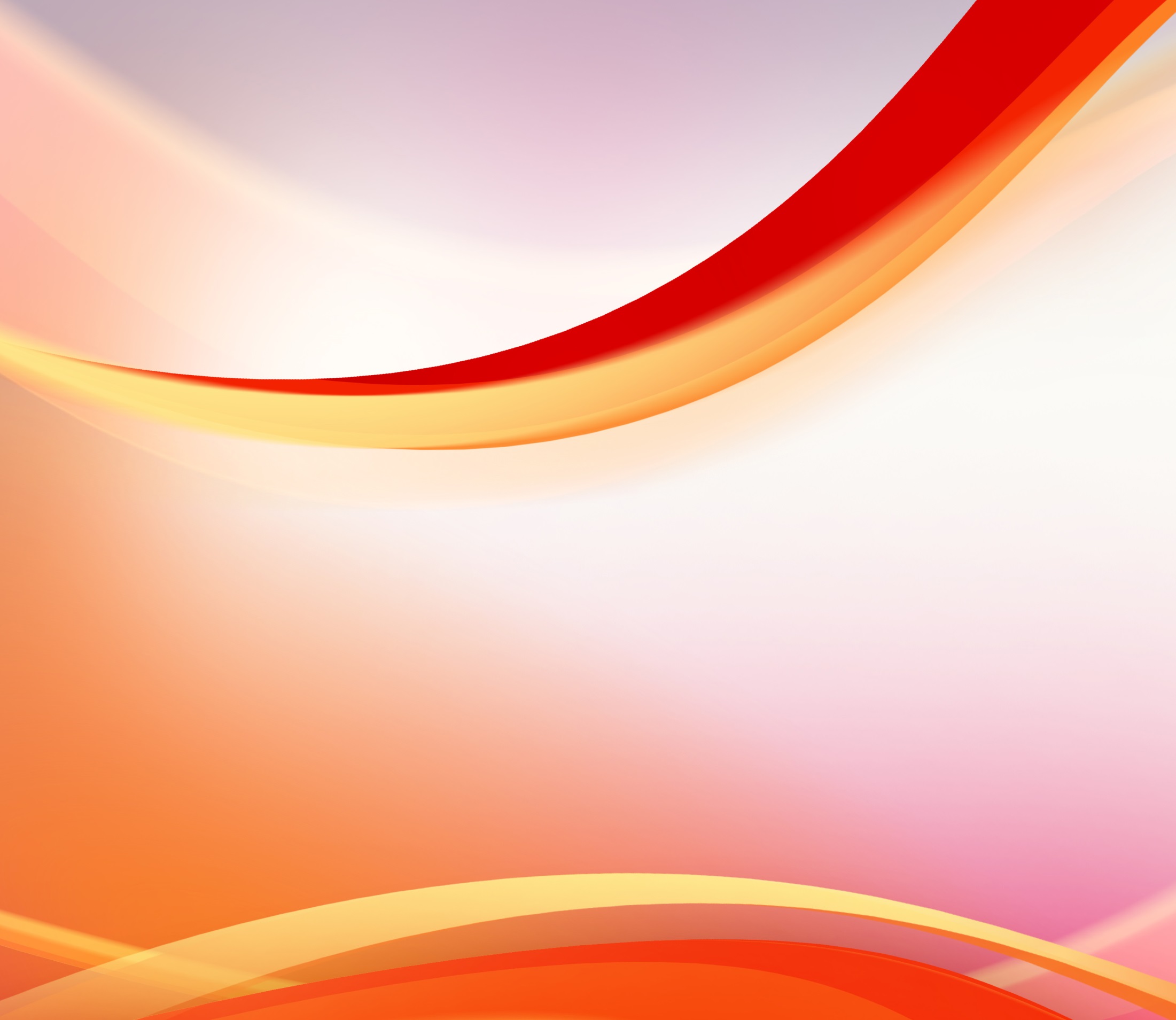 المؤمن تلميذ للمسيح في البشارة
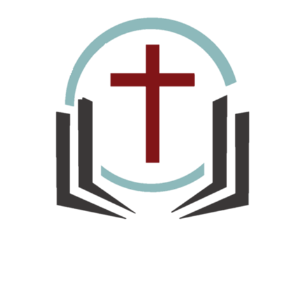 ثانياً. السلطان المعطى للكرازة:
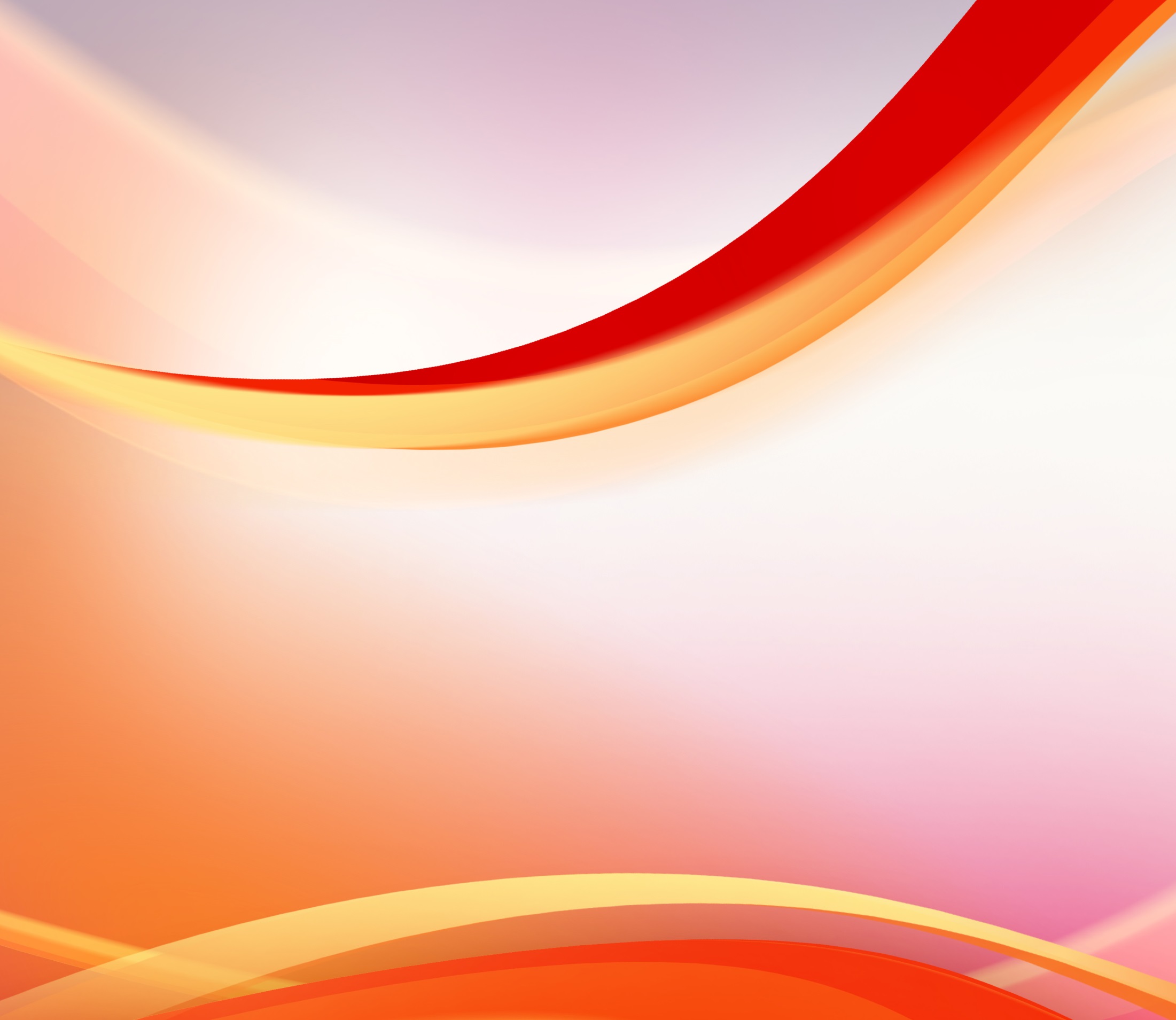 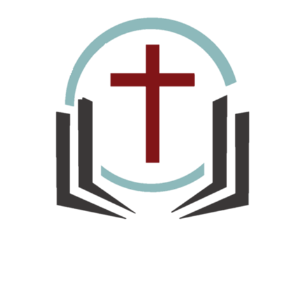 مر 6: 7-13
وَأَعْطَاهُمْ سُلْطَانًا عَلَى الأَرْوَاحِ النَّجِسَةِ،
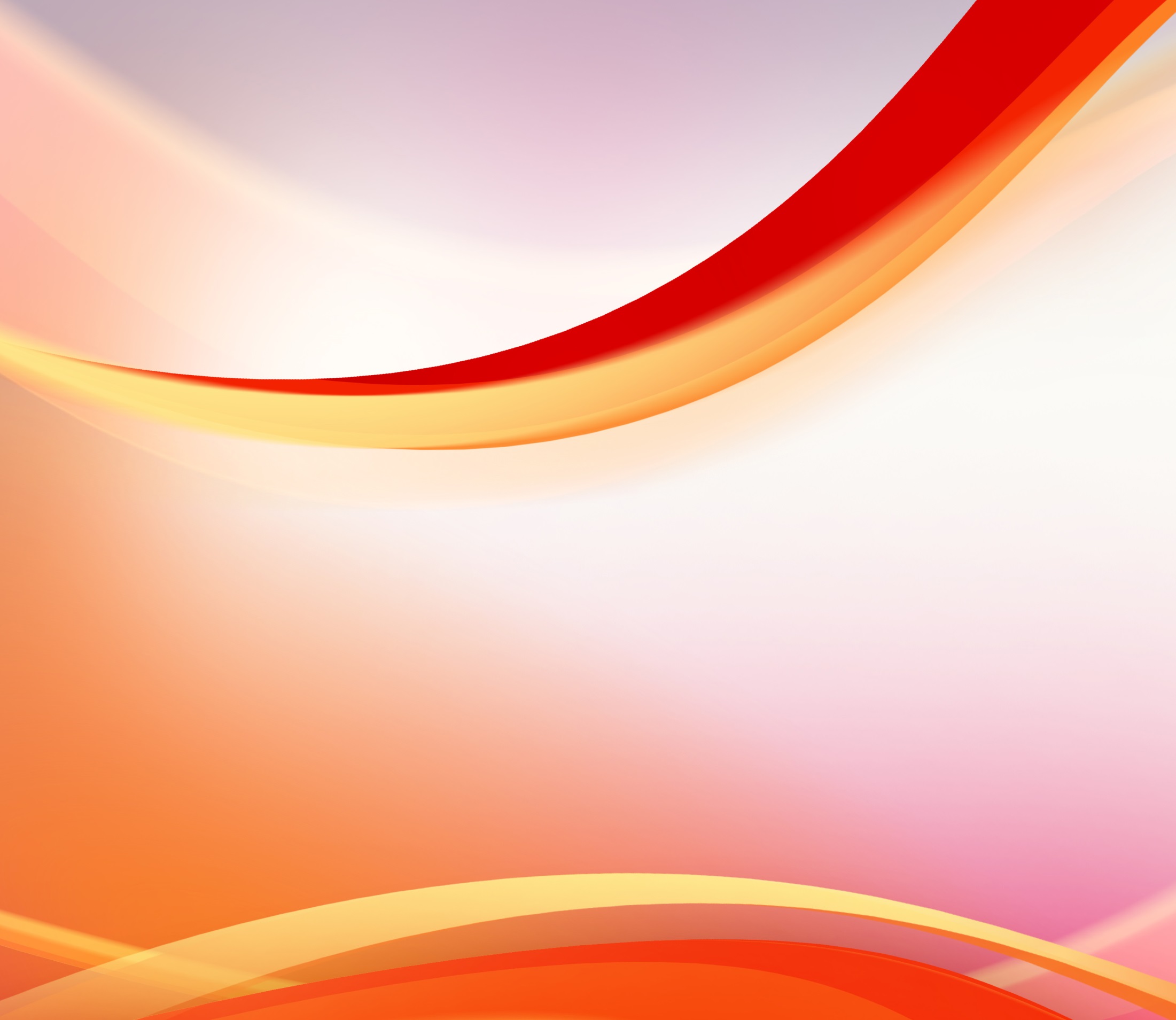 المؤمن تلميذ للمسيح في البشارة
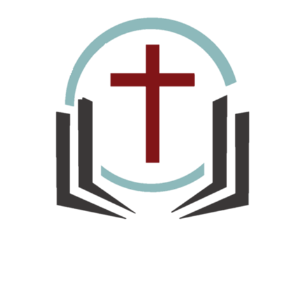 ثالثاً. الجهوزيّة المطلوبة للكرازة:
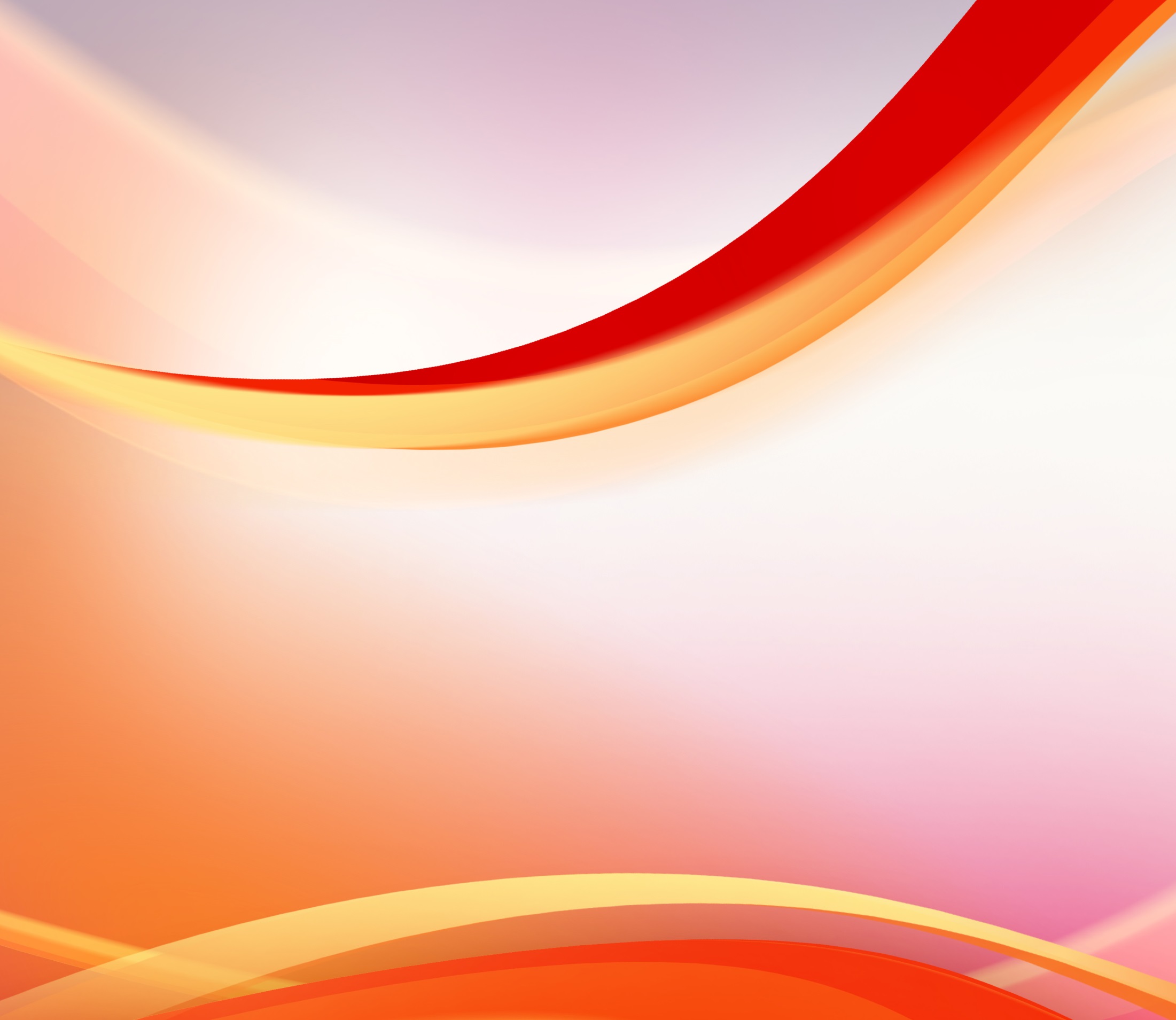 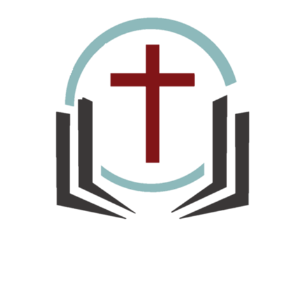 مر 6: 7-13
8وَأَوْصَاهُمْ أَنْ لاَ يَحْمِلُوا شَيْئًا لِلطَّرِيقِ غَيْرَ عَصًا فَقَطْ، لاَ مِزْوَدًا وَلاَ خُبْزًا وَلاَ نُحَاسًا فِي الْمِنْطَقَةِ.
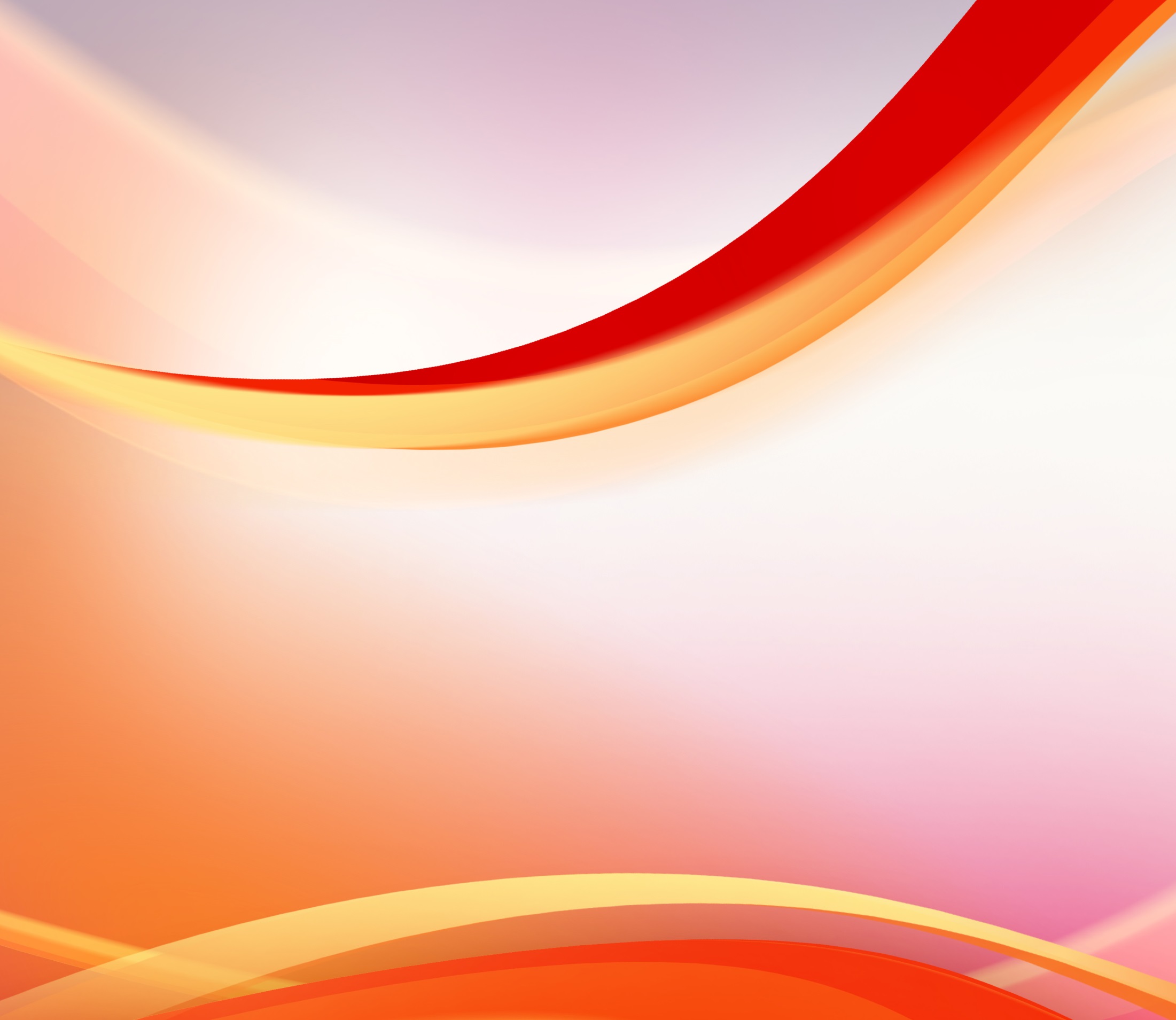 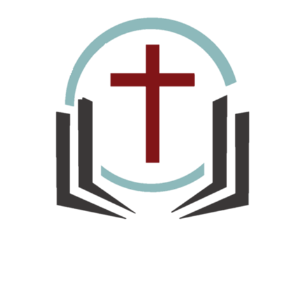 مر 6: 7-13
9بَلْ يَكُونُوا مَشْدُودِينَ بِنِعَال، وَلاَ يَلْبَسُوا ثَوْبَيْنِ.
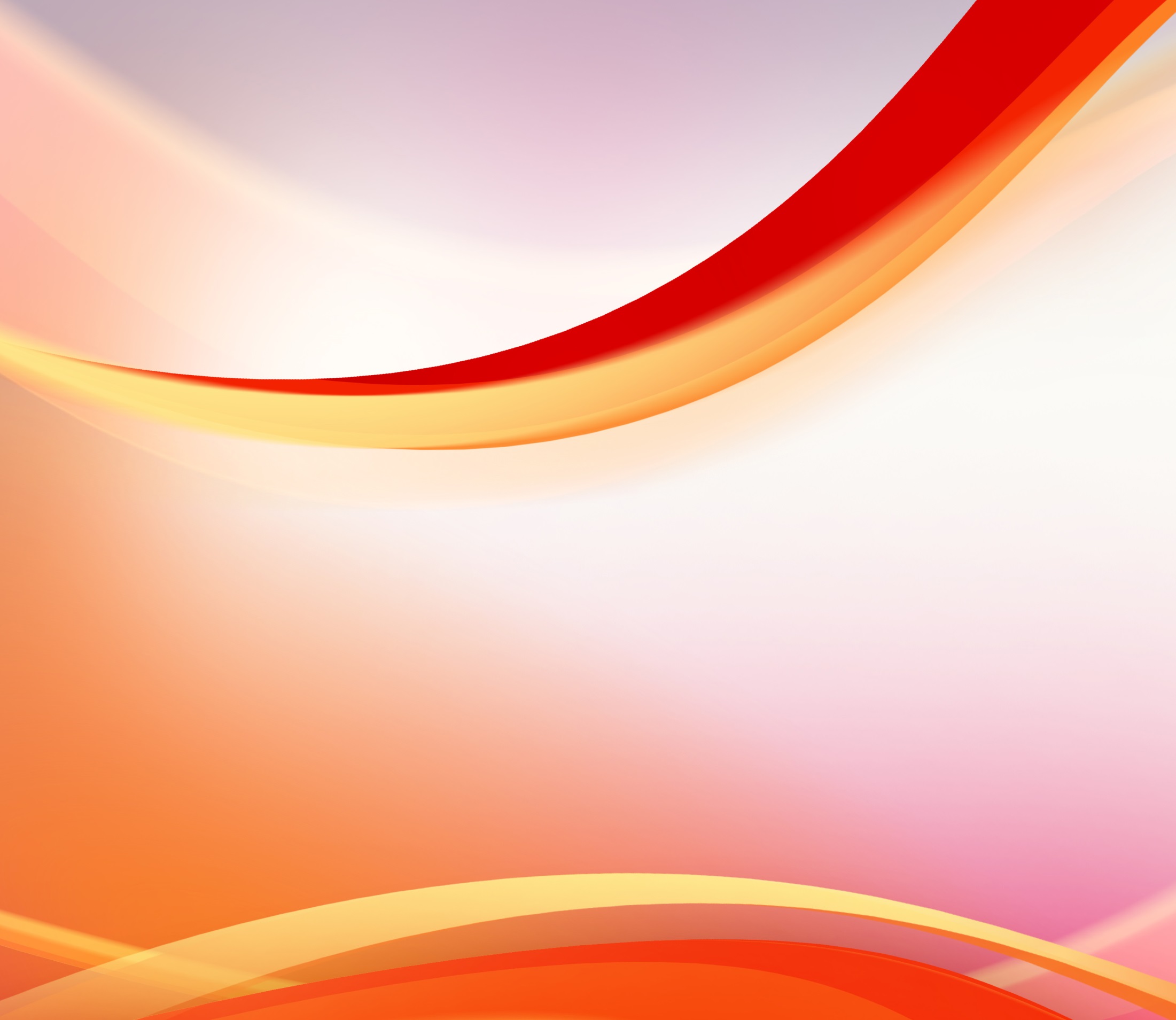 المؤمن تلميذ للمسيح في البشارة
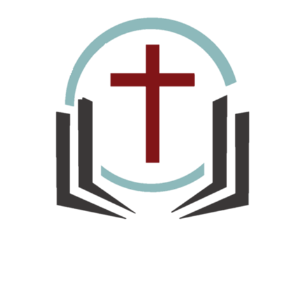 رابعاً. إرشادات لمهمّة الكرازة:
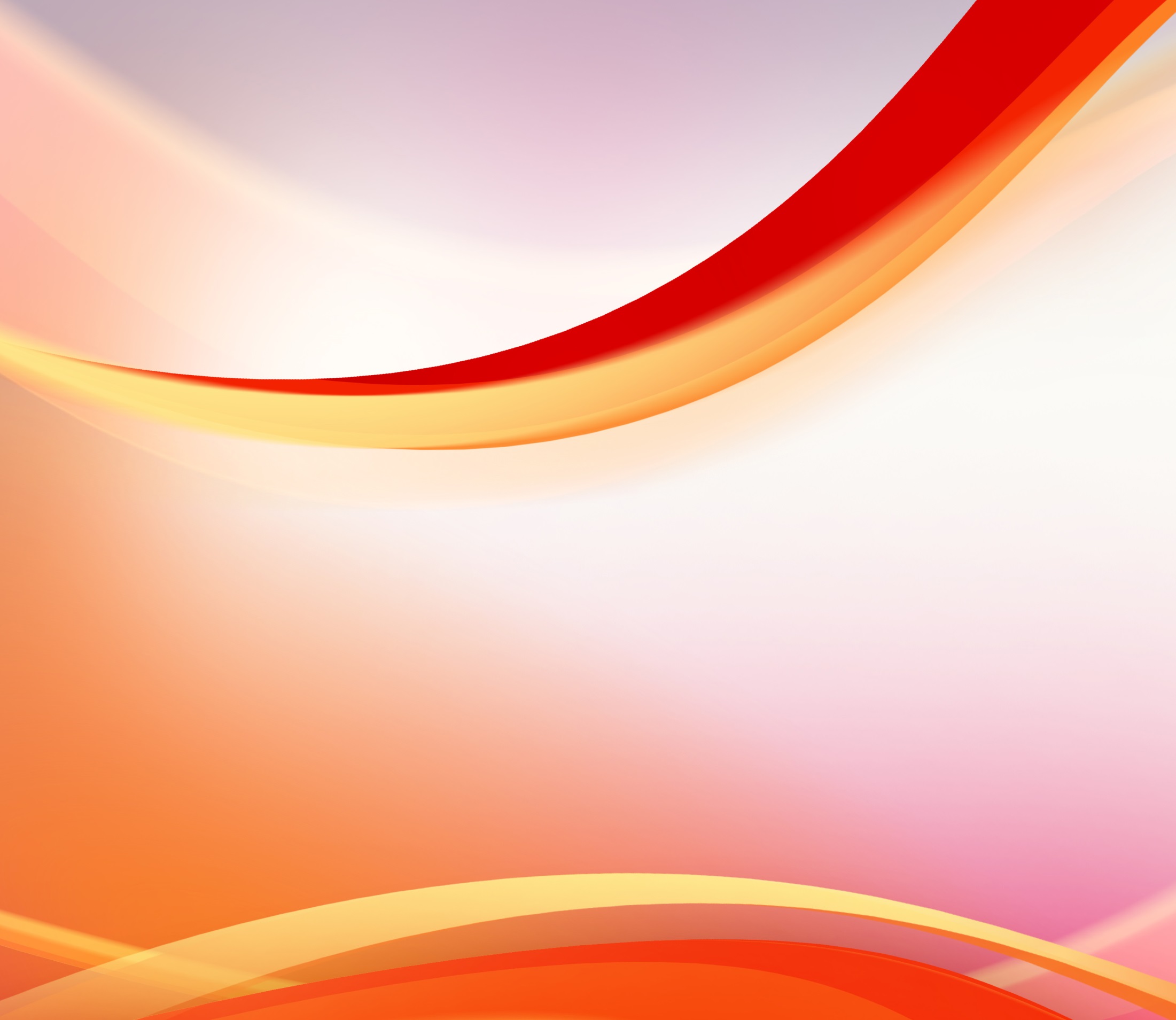 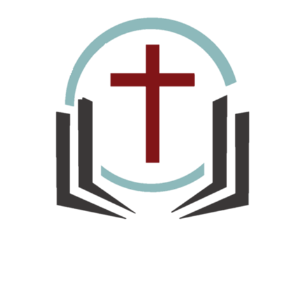 مر 6: 7-13
10وَقَالَ لَهُمْ:«حَيْثُمَا دَخَلْتُمْ بَيْتًا فَأَقِيمُوا فِيهِ حَتَّى تَخْرُجُوا مِنْ هُنَاكَ.
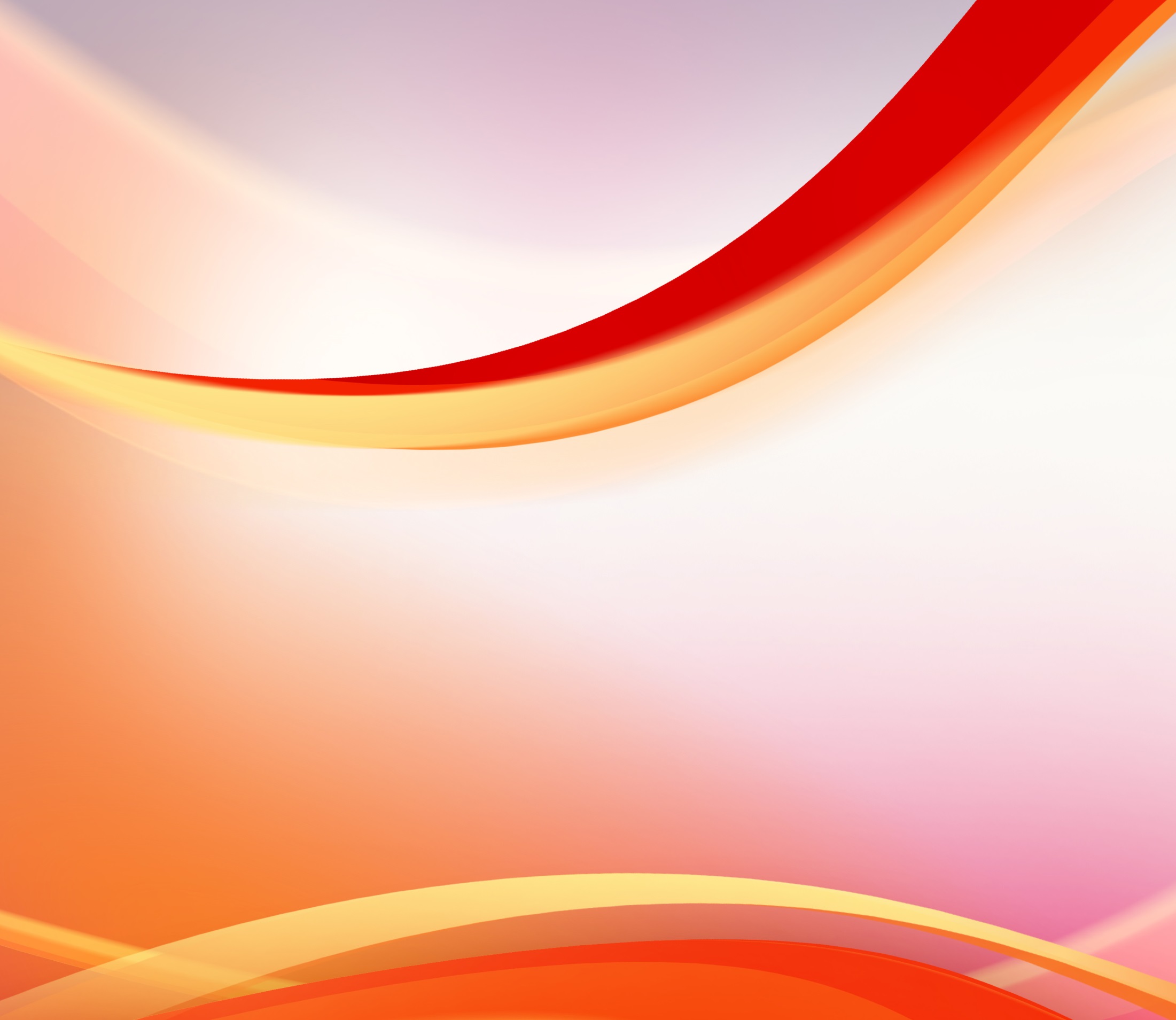 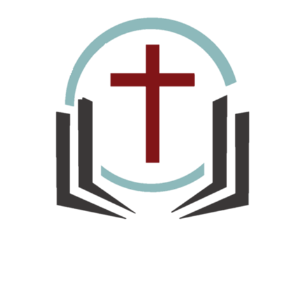 مر 6: 7-13
11وَكُلُّ مَنْ لاَ يَقْبَلُكُمْ وَلاَ يَسْمَعُ لَكُمْ، فَاخْرُجُوا مِنْ هُنَاكَ وَانْفُضُوا التُّرَابَ الَّذِي تَحْتَ أَرْجُلِكُمْ شَهَادَةً عَلَيْهِمْ. اَلْحَقَّ أَقُولُ لَكُمْ: سَتَكُونُ لأَرْضِ سَدُومَ وَعَمُورَةَ يَوْمَ الدِّينِ حَالَةٌ أَكْثَرُ احْتِمَالاً مِمَّا لِتِلْكَ الْمَدِينَةِ».
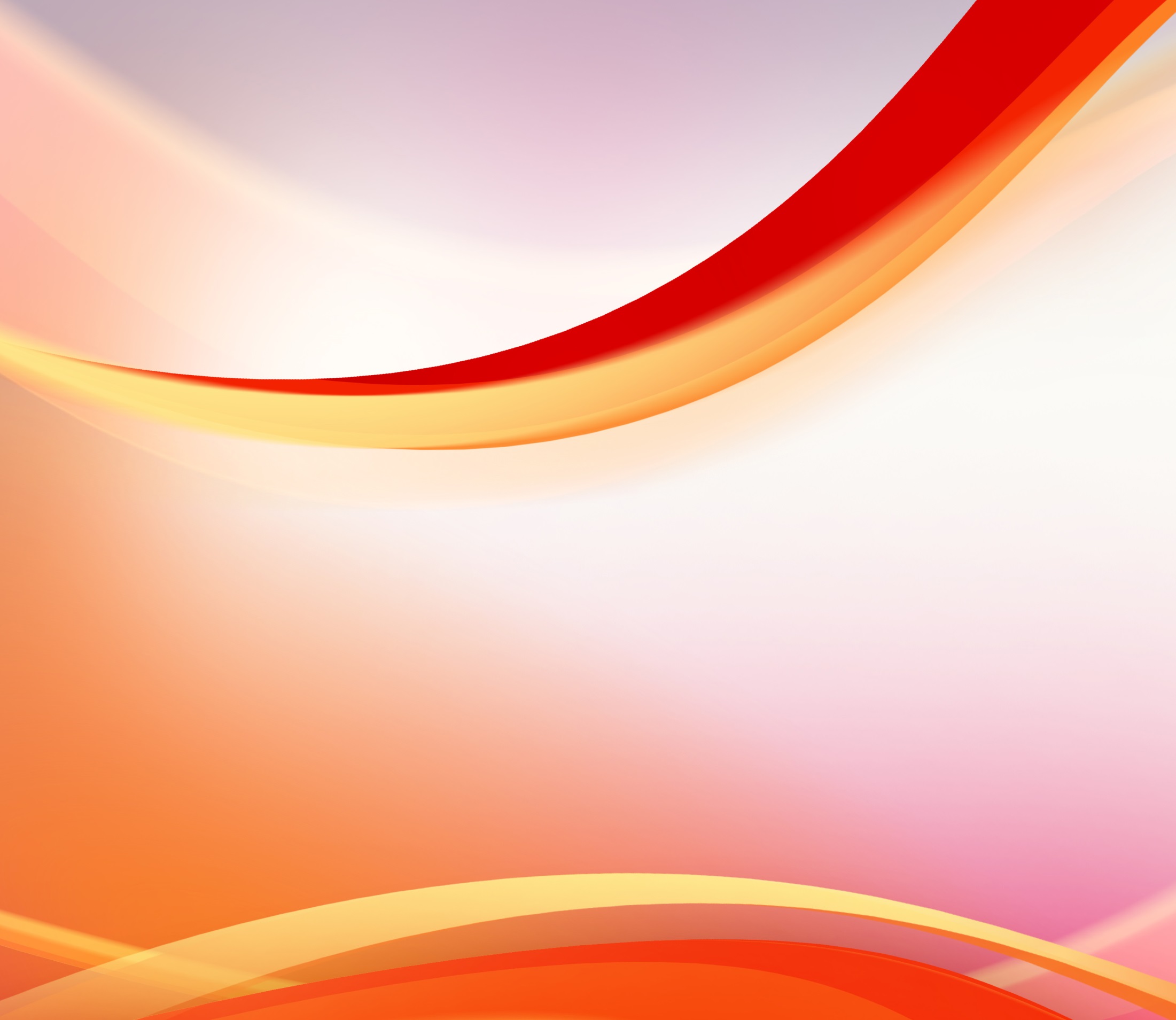 المؤمن تلميذ للمسيح في البشارة
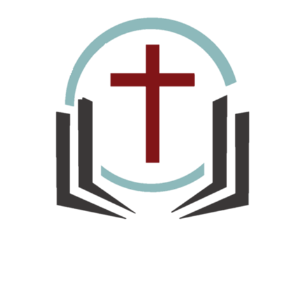 خامساً. الطاعة لمأموريّة الكرازة:
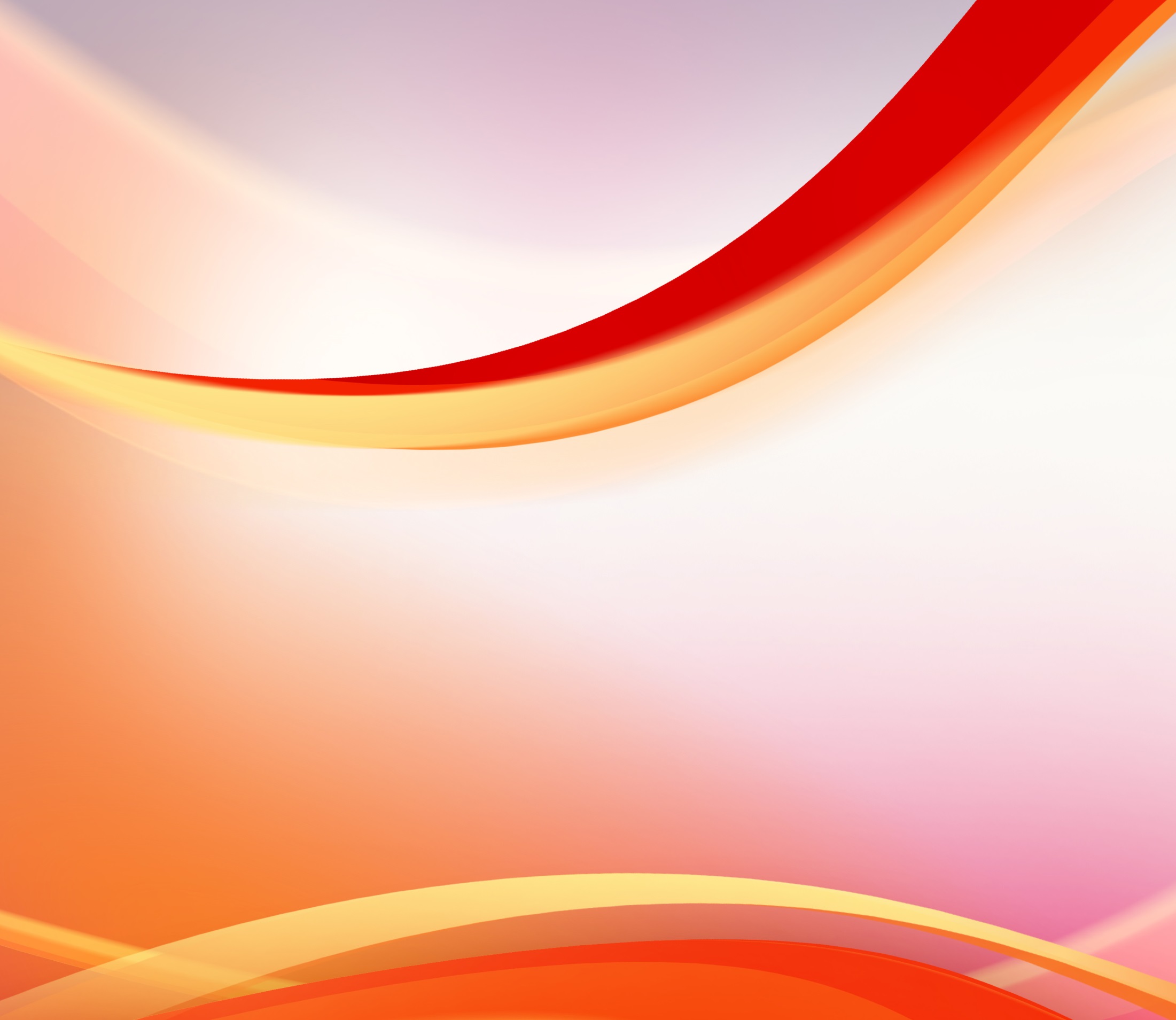 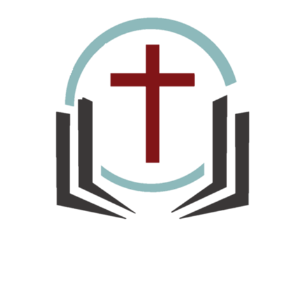 مر 6: 7-13
12فَخَرَجُوا وَصَارُوا يَكْرِزُونَ
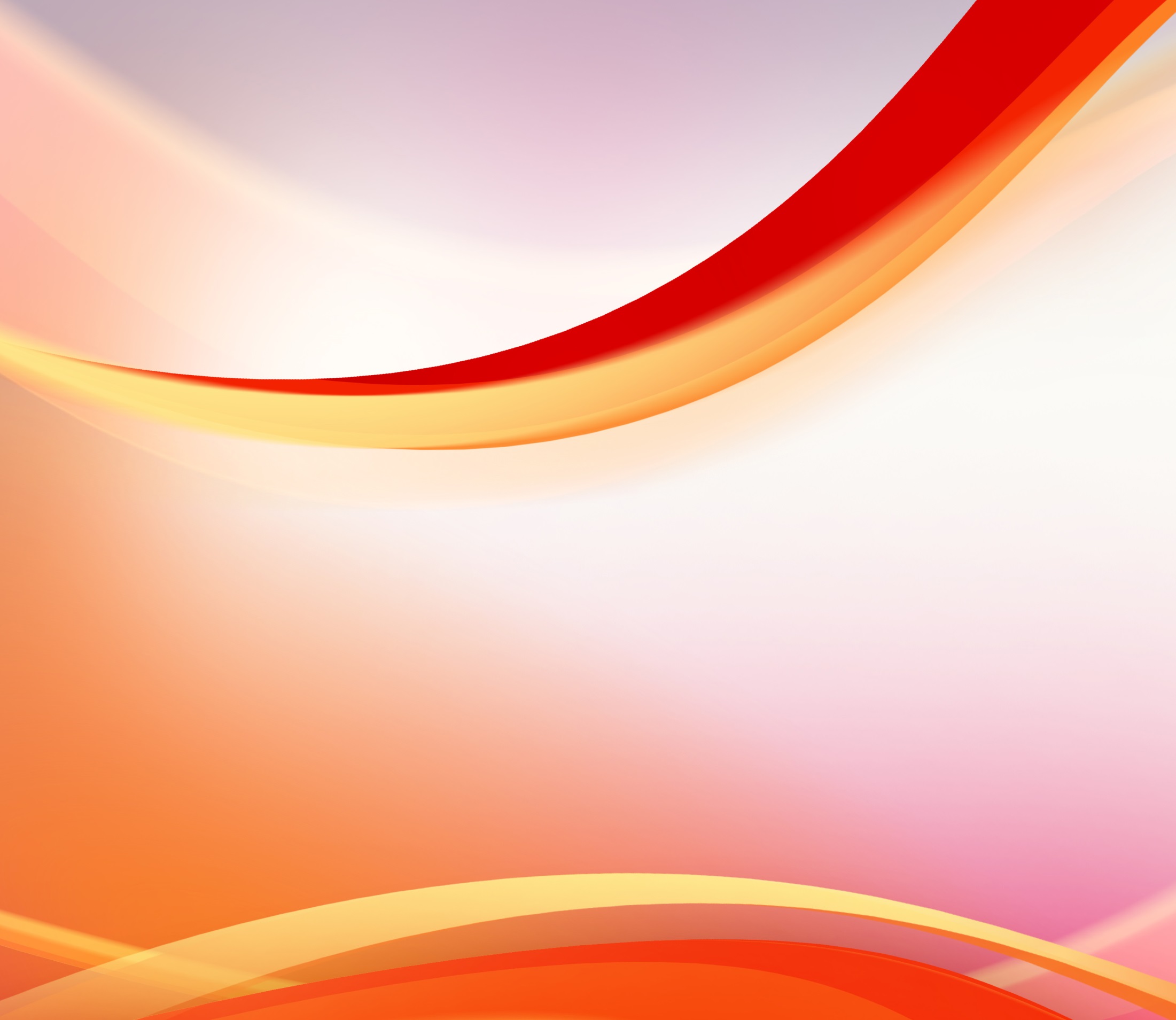 المؤمن تلميذ للمسيح في البشارة
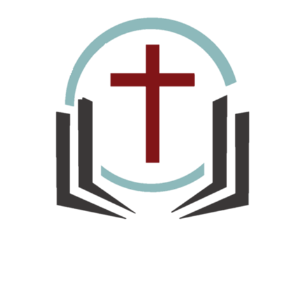 سادساً. مضمون رسالة الكرازة:
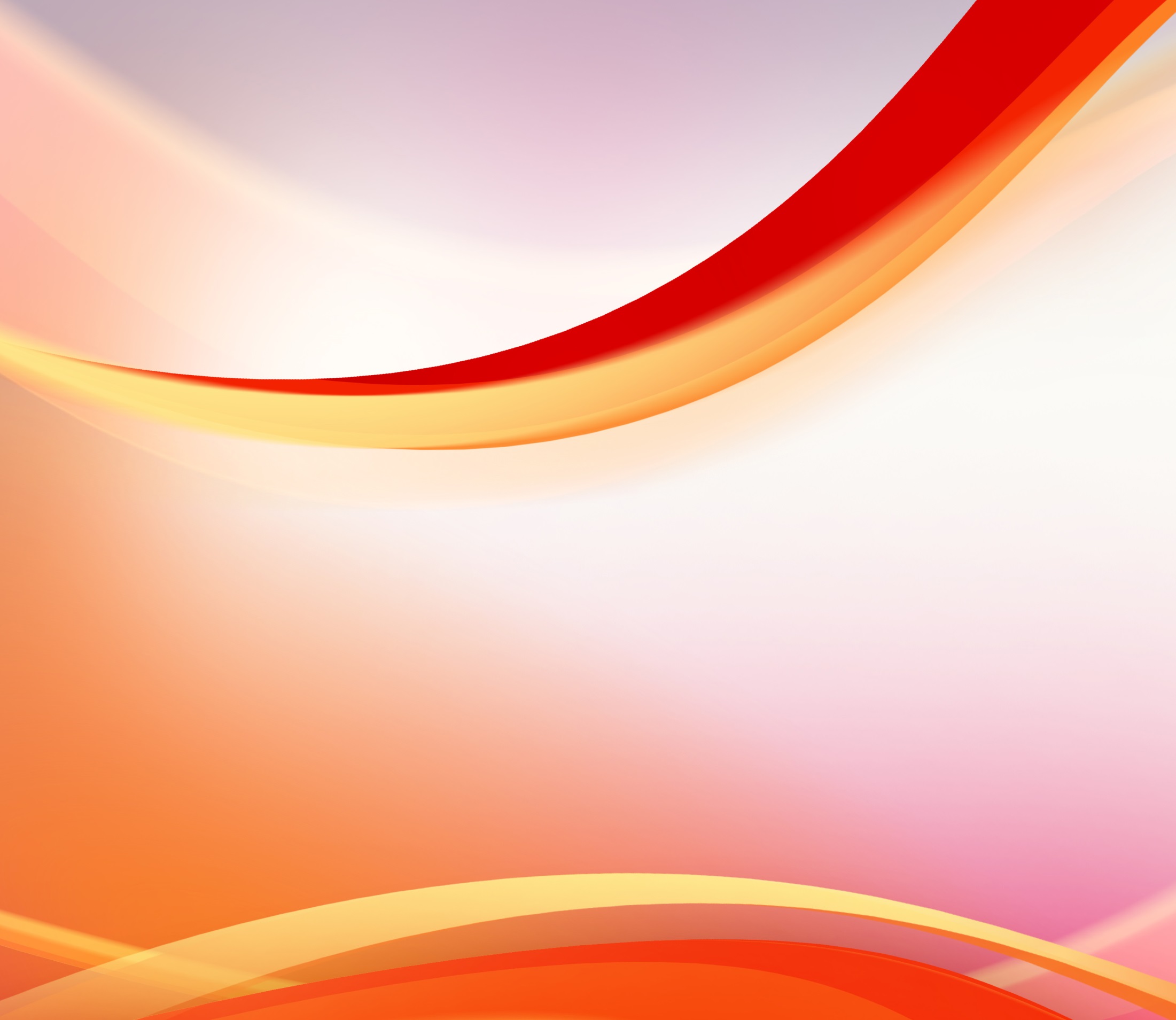 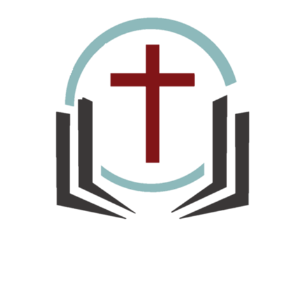 مر 6: 7-13
أَنْ يَتُوبُوا
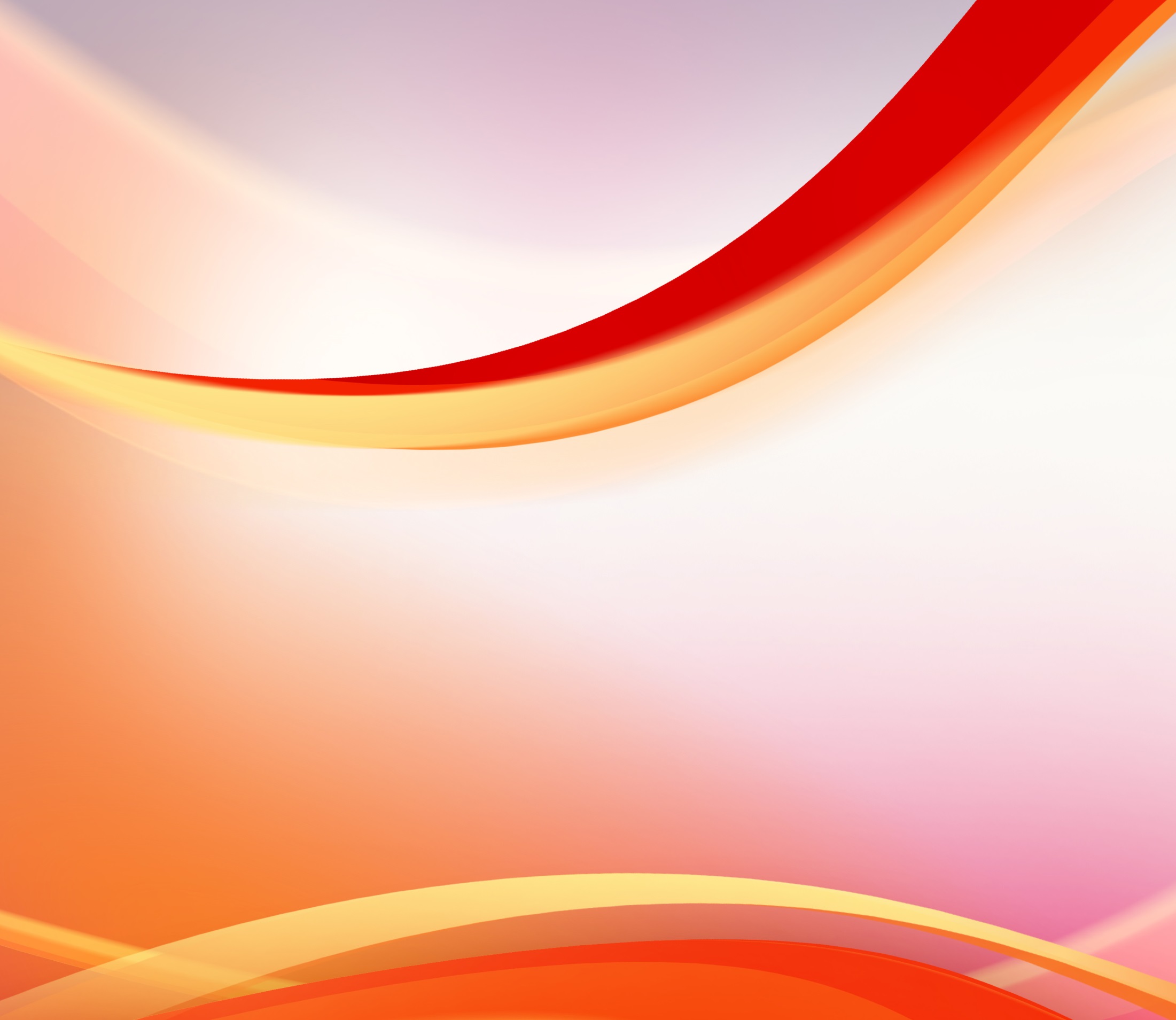 المؤمن تلميذ للمسيح في البشارة
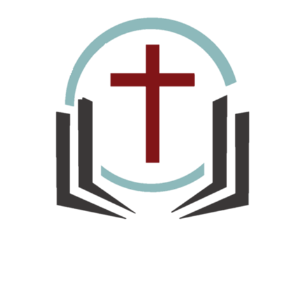 سابعاً. نتائج عمل الكرازة:
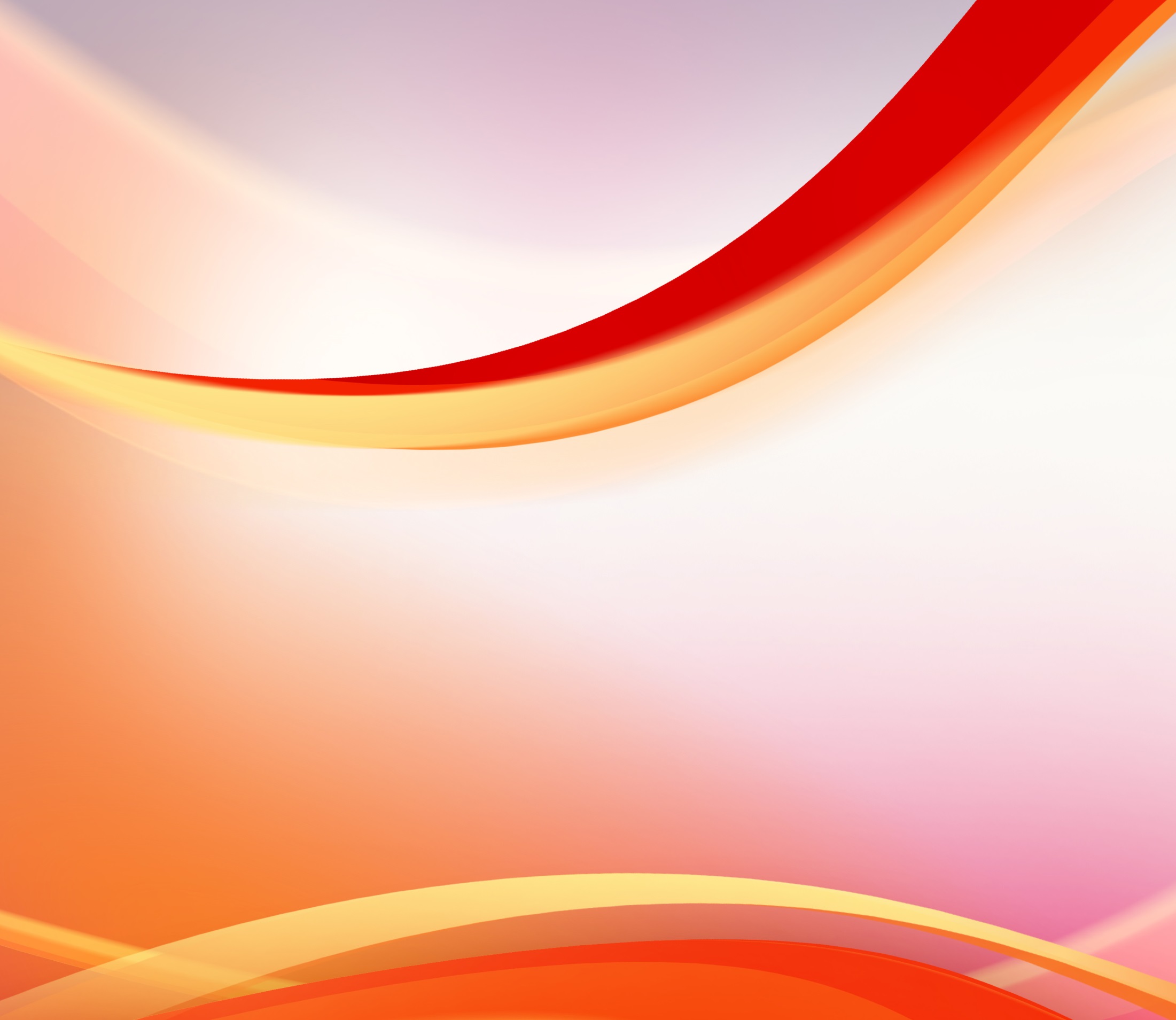 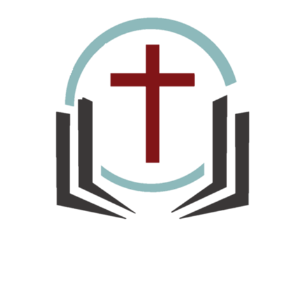 مر 6: 7-13
13وَأَخْرَجُوا شَيَاطِينَ كَثِيرَةً، وَدَهَنُوا بِزَيْتٍ مَرْضَى كَثِيرِينَ فَشَفَوْهُمْ.